Проект: Летопись гимназии №1505. Как всё начиналось
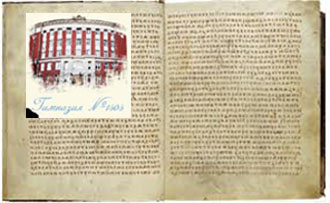 Участники проекта: 
Макаревич Денис- руководитель проекта, Тюрькина Юлия- участник проекта
Гимназия №1505
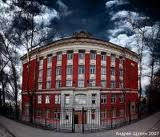 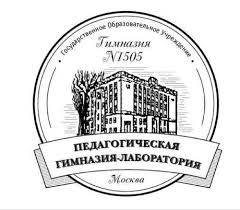 Наши учителя
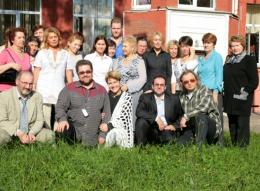 Кто за всё в ответе в школе? Кто ругает нас нередко? Кто всё держит на контроле? Ну, конечно, наш директор!
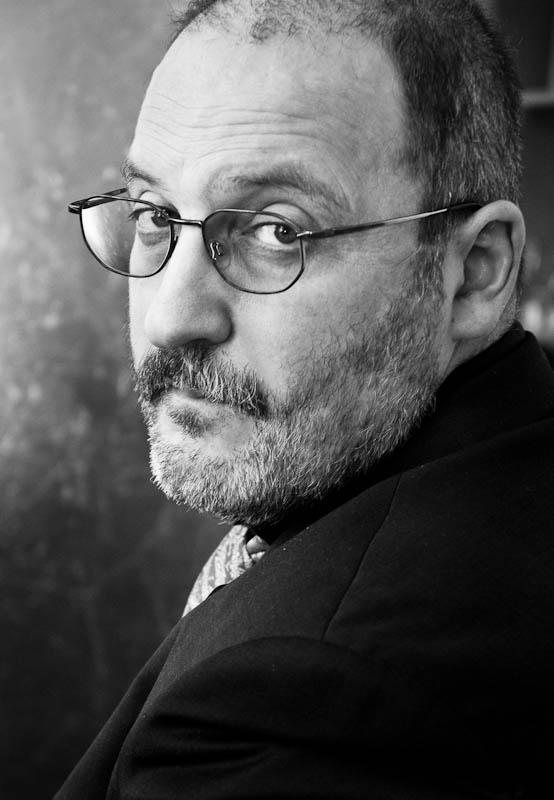 Без него неразбериха, нестыковки, суета, там, где завуч, сразу тихо, там, где завуч,- красота!
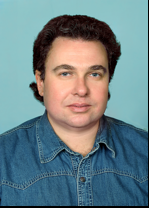 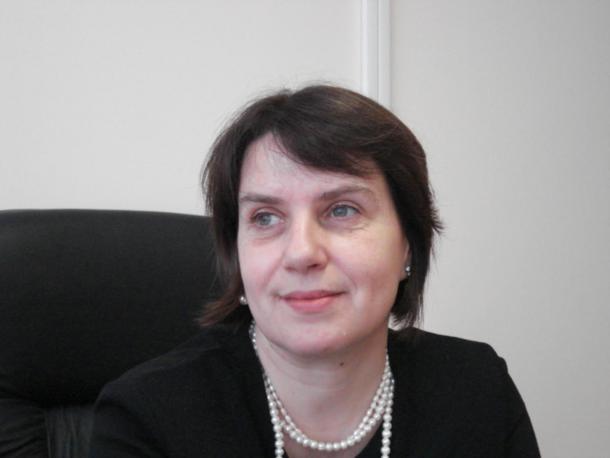 Кредо их жизни – совесть, благородство и достоинство. Вот оно – 
 святое их воинство.
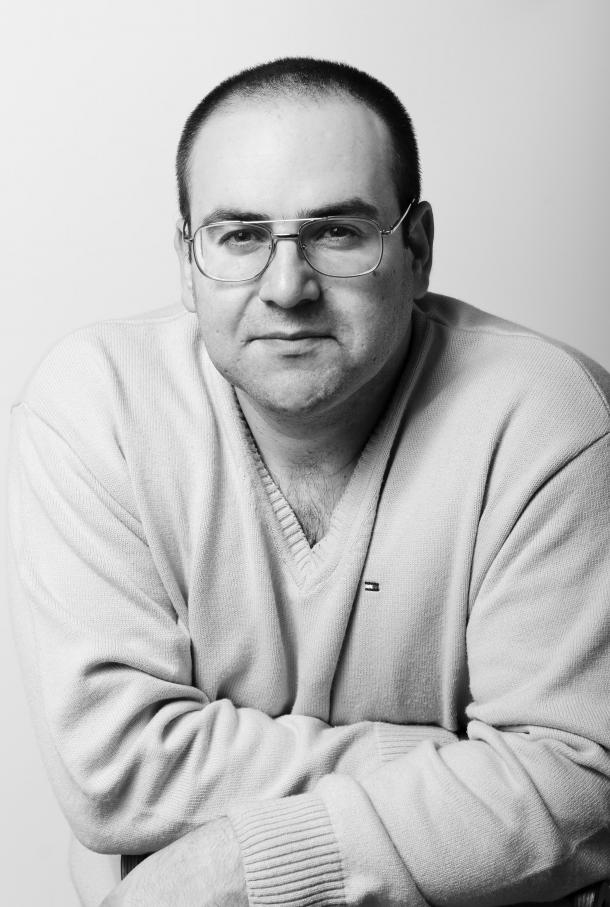 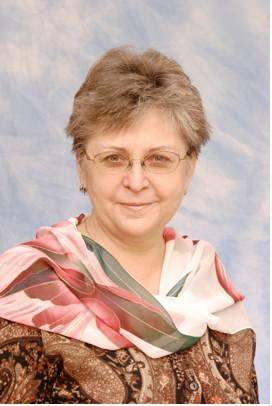 Психолог — профессия не из легких,
А кто говорил, что будет легко.
Чужие проблемы решать ведь не просто,
Не каждому это природой дано.
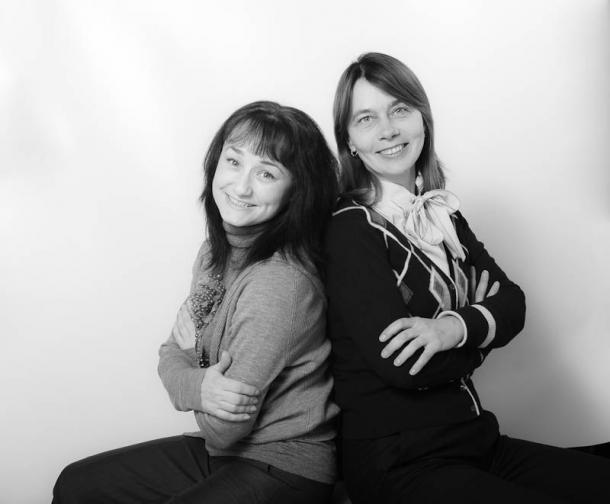 Неотъемлемую часть жизни в гимназии, конечно же, занимают ученики!
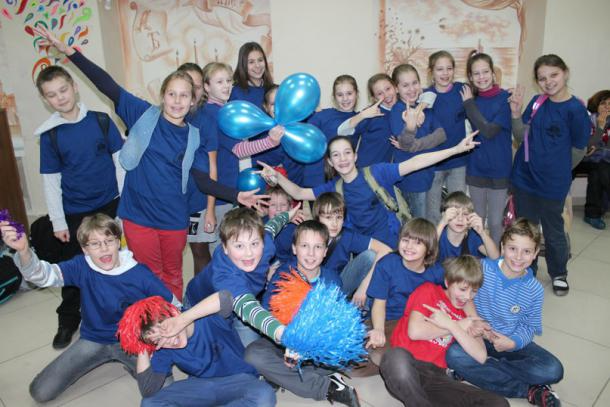 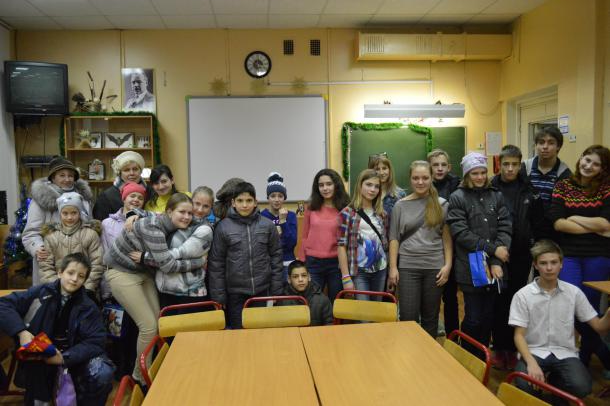 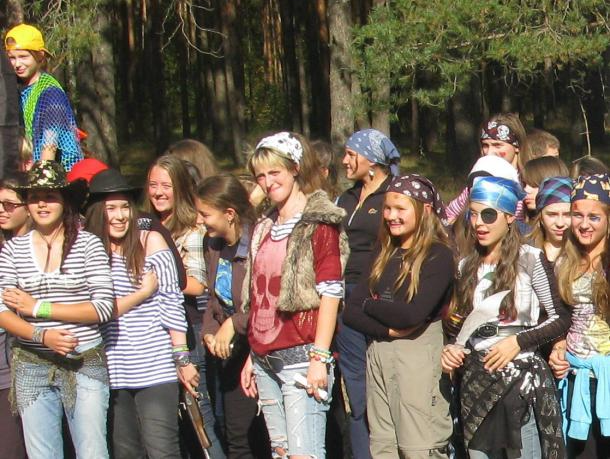 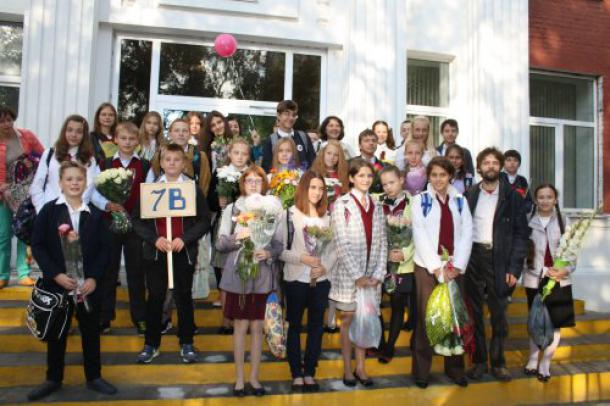 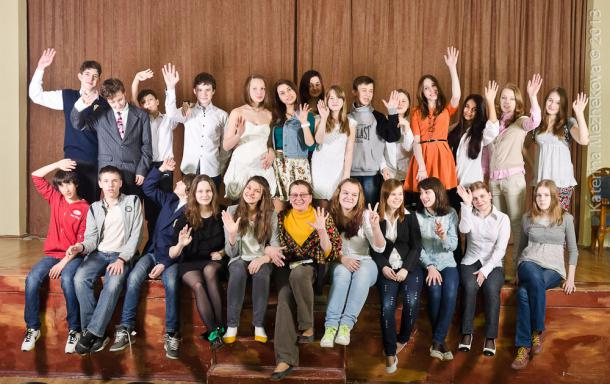 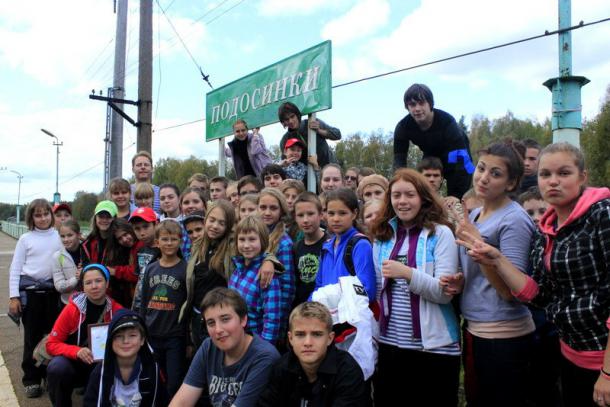 О школьной газете
Газета – это возможность реализовать свой творческий потенциал
«Пугачёвка, 6» – это газета для себя и о себе.
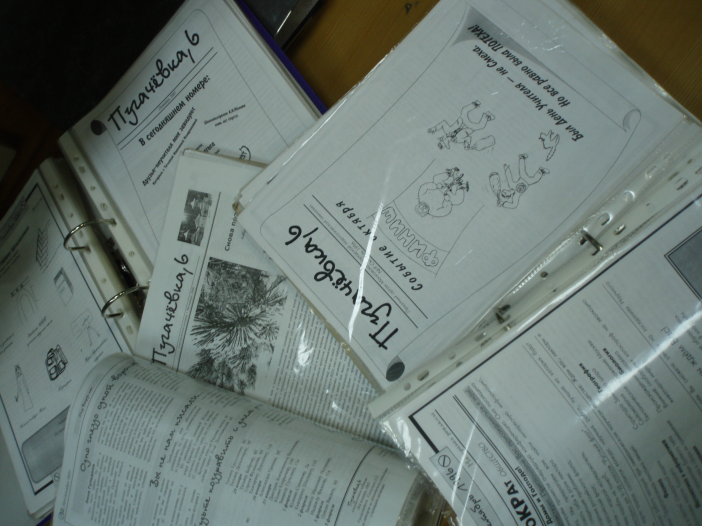 В 2006 году нашей газете дали диплом участника.
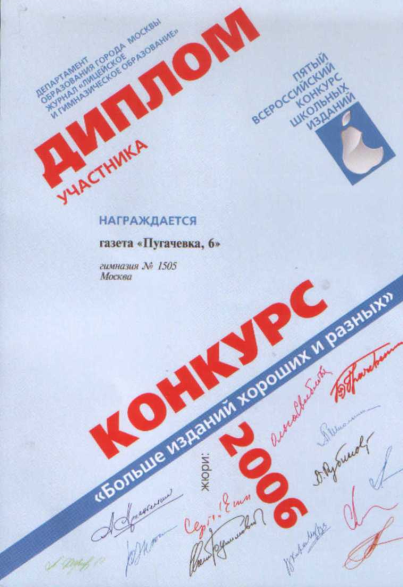 В 2007 году нашей газете дали диплом ОРДЕН ВЕТЕРАНА КОНКУРСА и диплом лауреата ЛИГИ БЕТА.
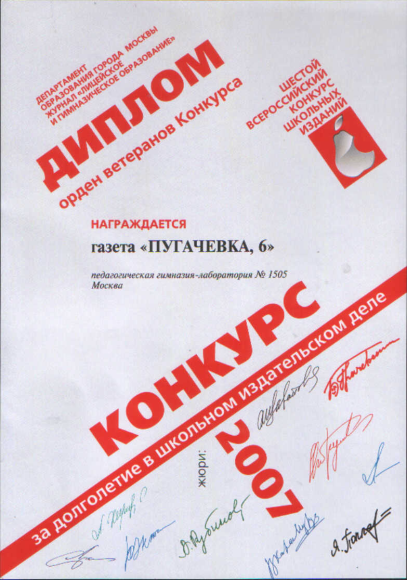 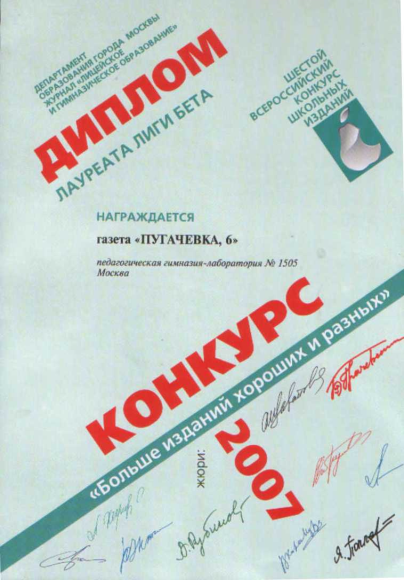 В 2008 году наша газета победила в номинации ЛИГА БЕТА. В 2009 году газете дали диплом лауреата ОТКРЫТОЙ ЛИГИ.
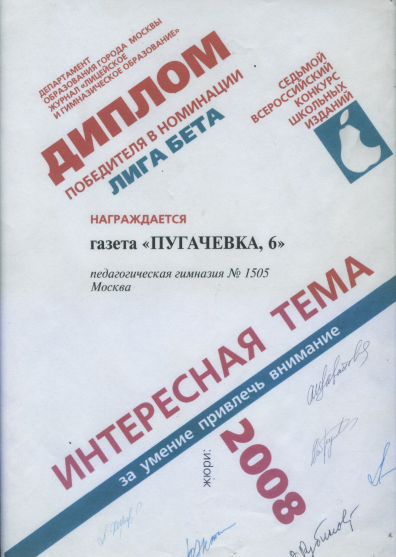 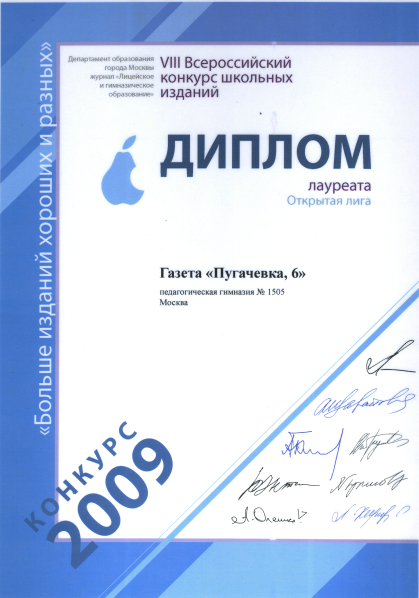 Старшая театральная студия русского театра
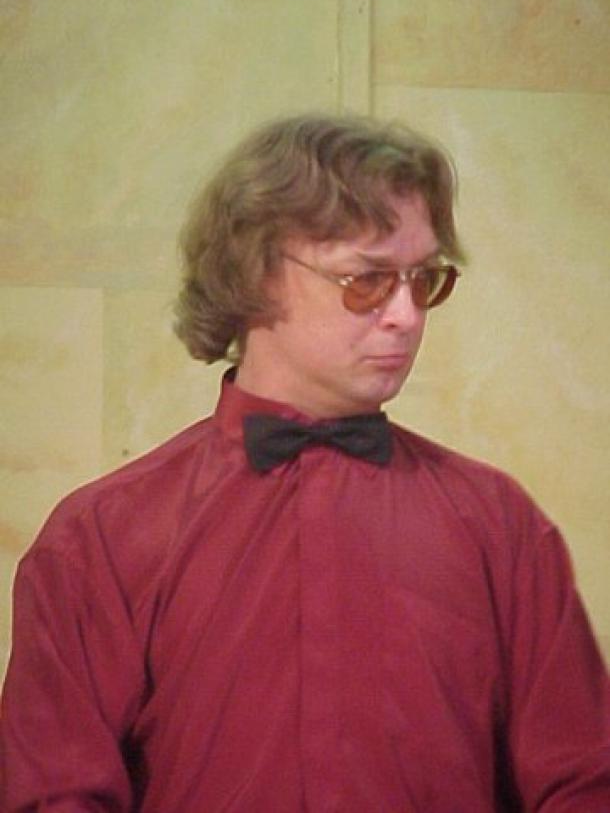 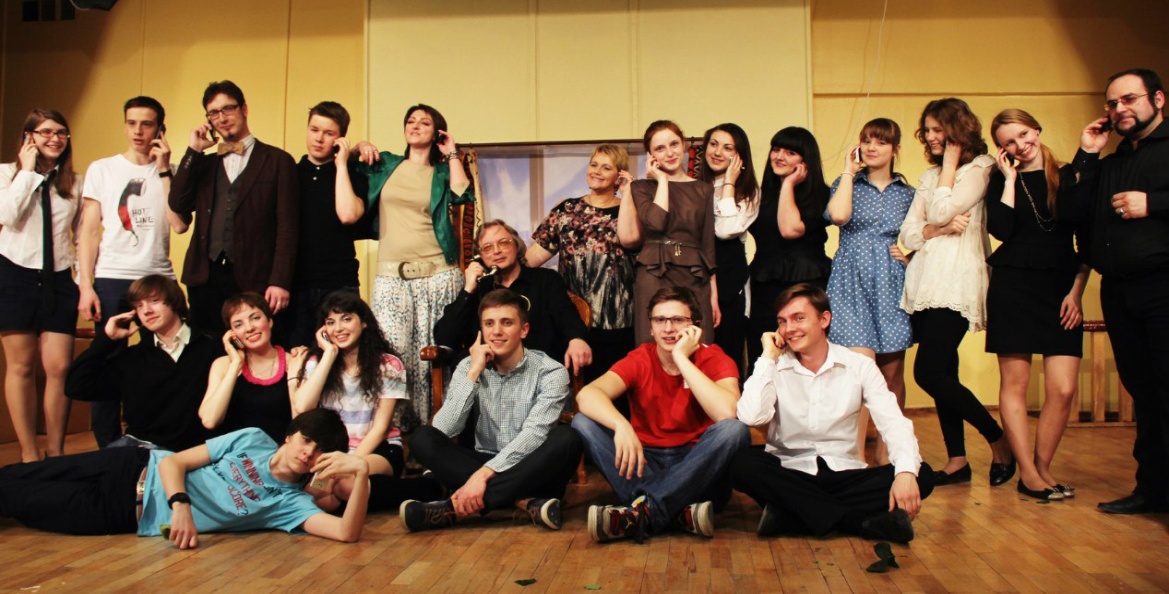 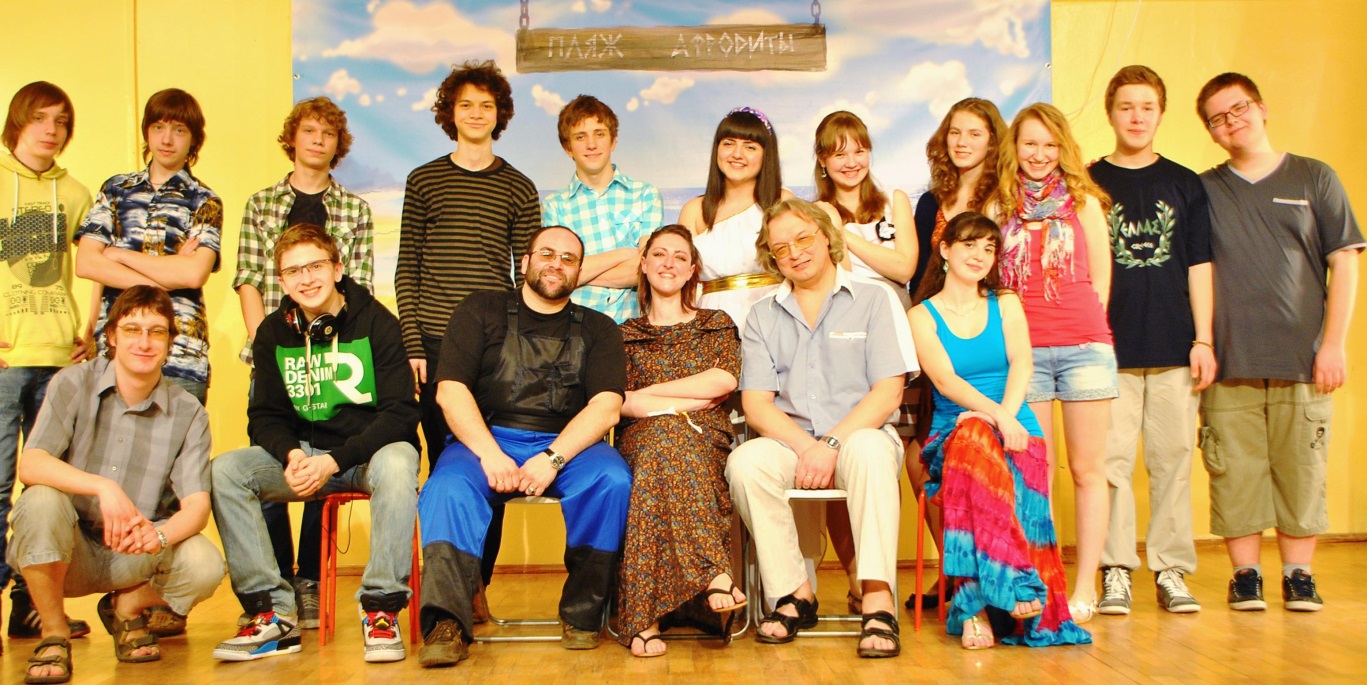 Поездки
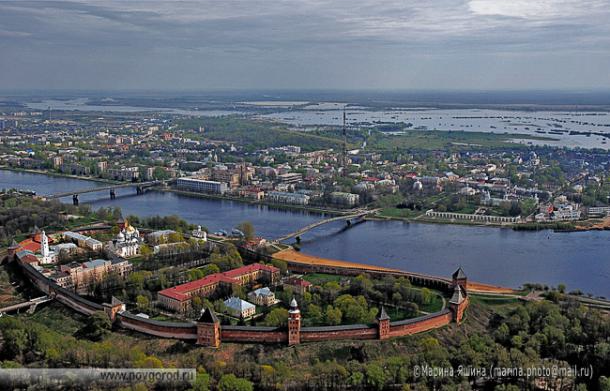 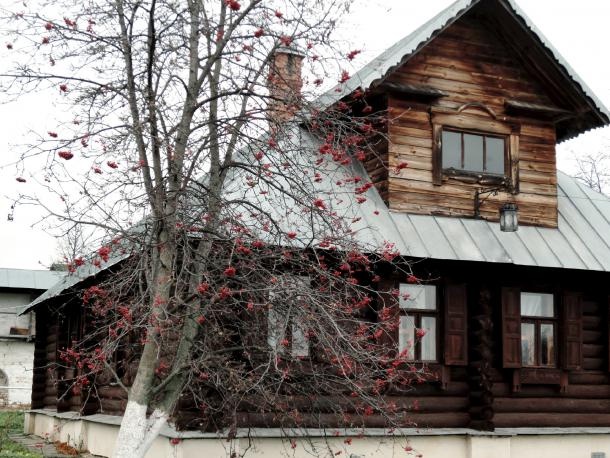 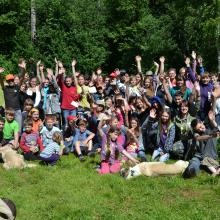 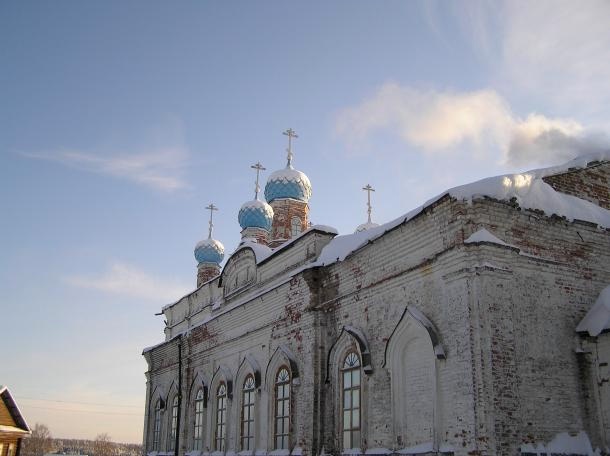 Педагогические мастерские
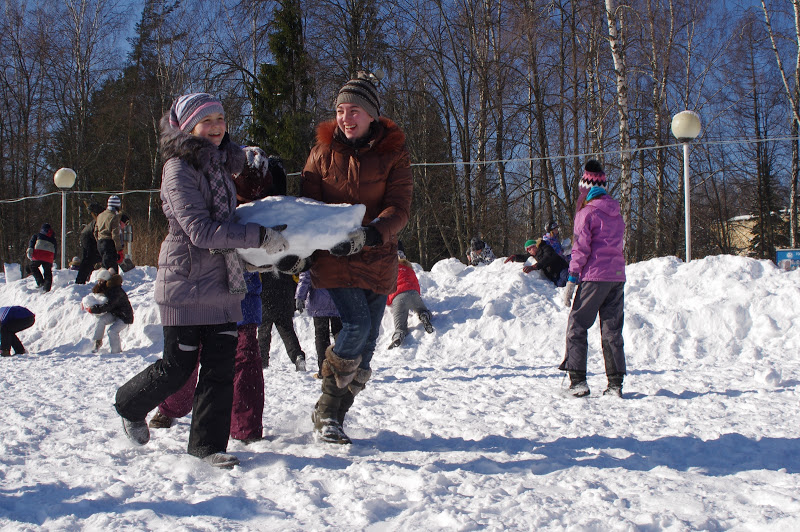 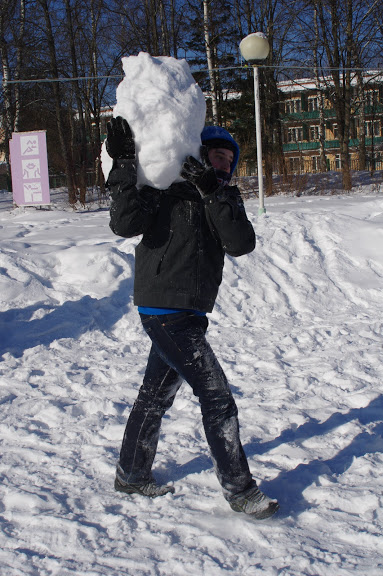 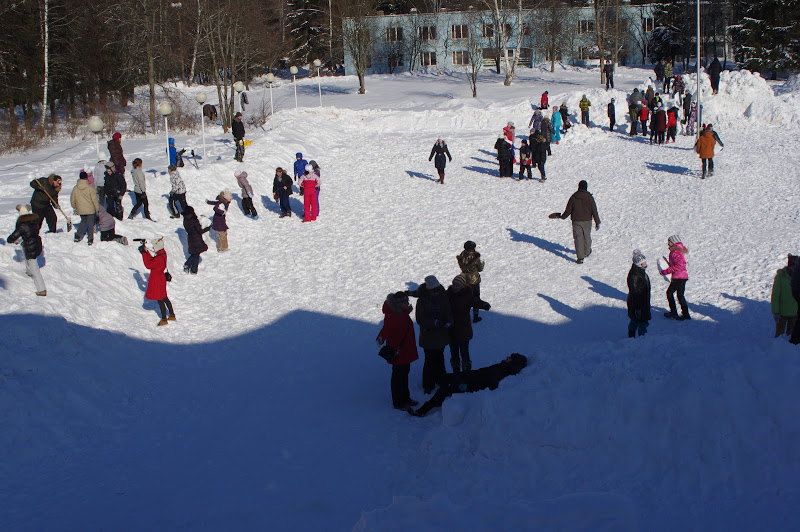 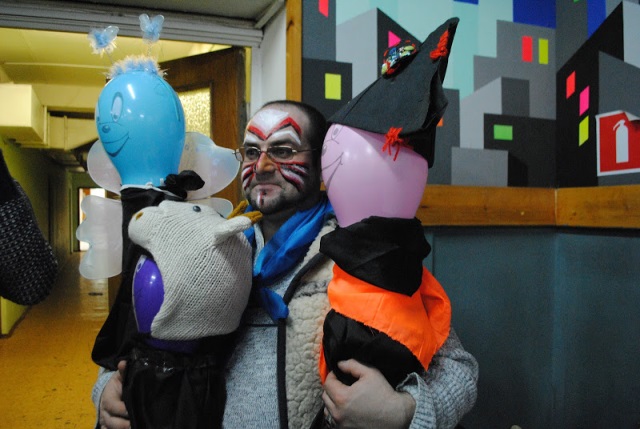 Турслёт
Ни шагу назад, ни шагу на месте, а только вперед и только все вместе!
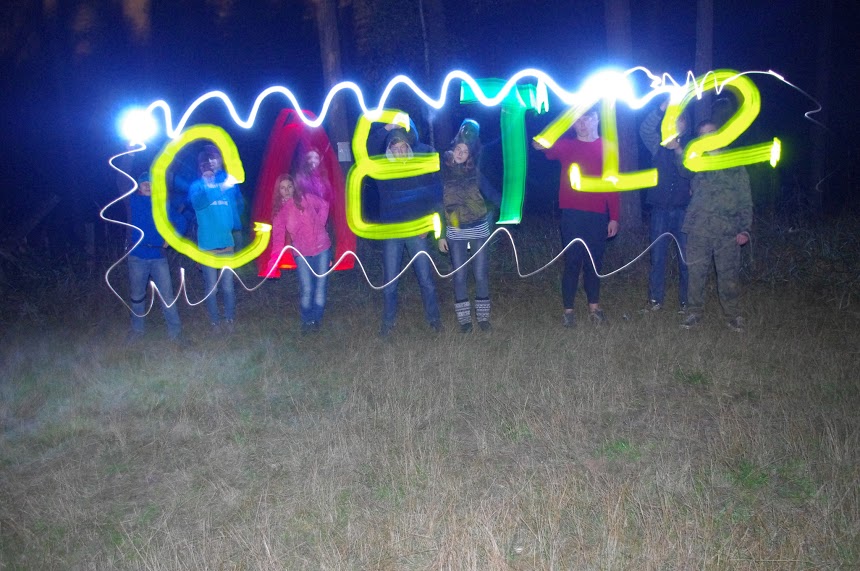 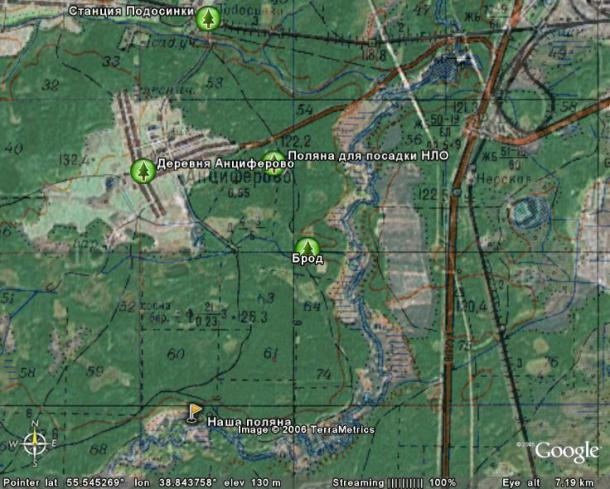 Археологический музей
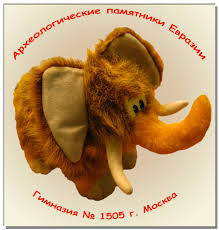 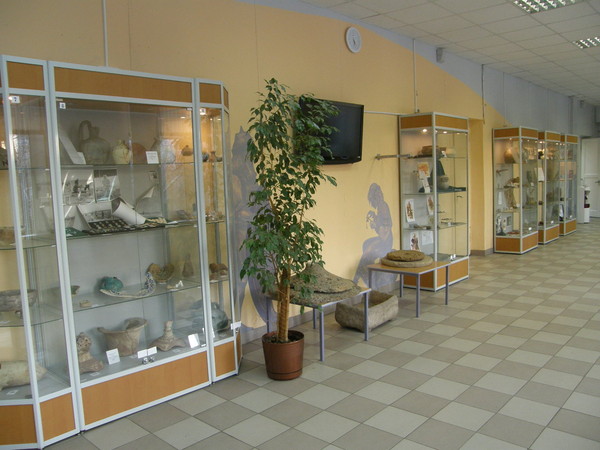